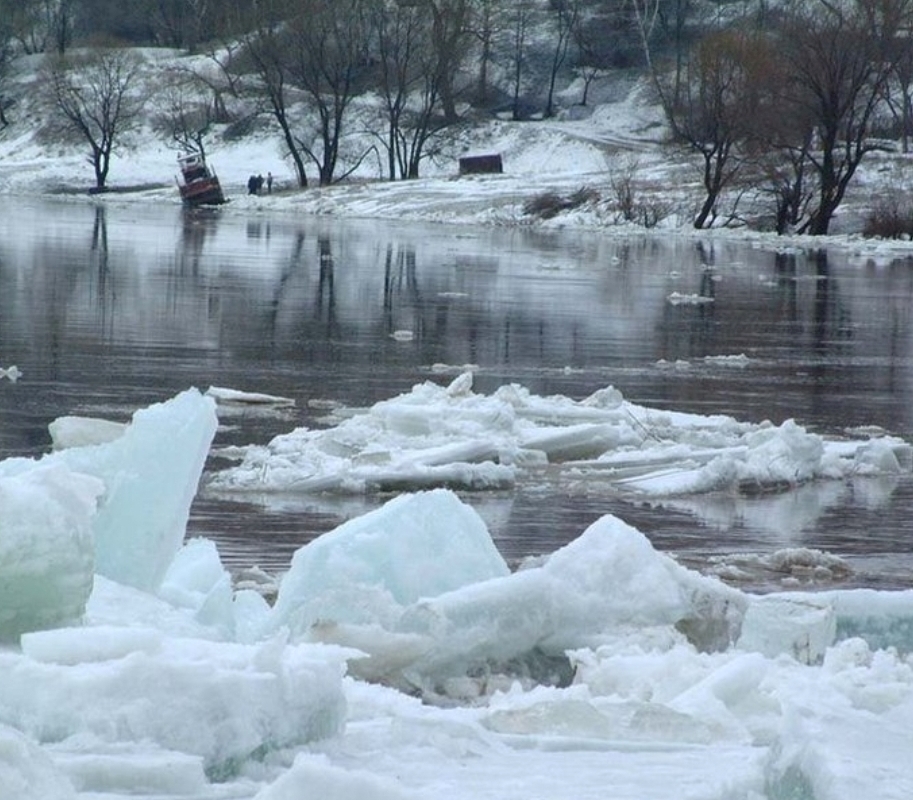 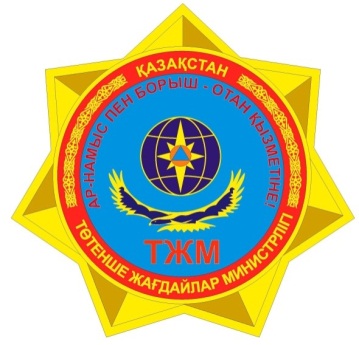 Современное состояние и меры по снижению рисков угрозы затопления на территории Восточно-Казахстанской области
Департамент по чрезвычайным ситуациям  Восточно-Казахстанской области
г. Усть-Каменогорск – 2024 год
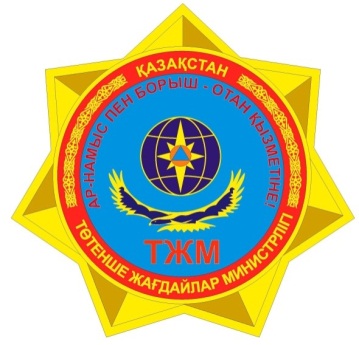 По количеству человеческих жертв и материальному ущербу наводнения занимают второе место после землетрясений.
Наводнение - это интенсивное затопление большой территории водой, которое причиняет материальный ущерб, наносит урон здоровью населения или приводит к гибели людей.
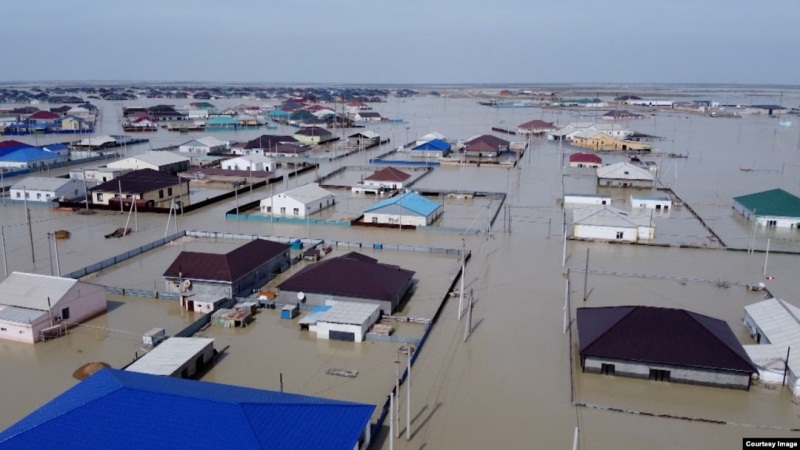 Подъем уровня воды в реках, озерах и водохранилищах зависит от условий формирования стока воды при движении ее по поверхности суши или подземным путем в процессе круговорота воды в природе. 
Наводнения может произойти в результате:
- сброса воды с гидротехнических сооружений;
- с быстрого таяния снегов, образования ледяных заторов;
- обильных продолжительных осадков, либо кратковременных, но очень интенсивных;
- нагонов воды с моря или больших рек на побережья и в устья рек сильным навальным ветром или приливам.
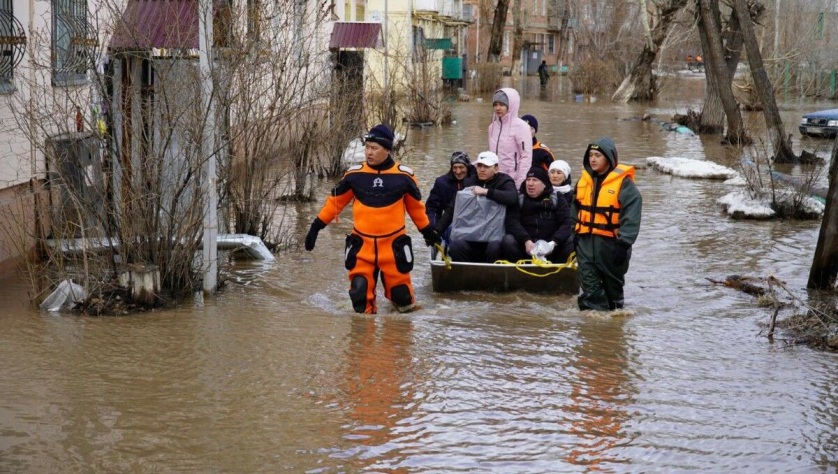 2
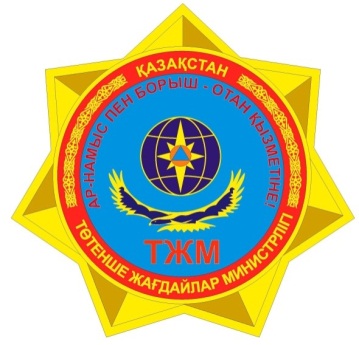 Современное состояние и меры по снижению рисков угрозы затопления на территории Восточно-Казахстанской области
В зависимости от причин возникновения различают пять основных типов наводнений. На территории Восточно-Казахстанской области преобладают наводнения первых двух видов (70-80 % всех случаев) . 
Они встречаются на равнинных, предгорных и горных реках, в северных и южных, западных и восточных районах страны. Третий вид наводнений имеет локальное распространение.
Причина возникновения
Половодья
Паводки
Заторы, зажоры
Нагоны
Прорывы плотин
3
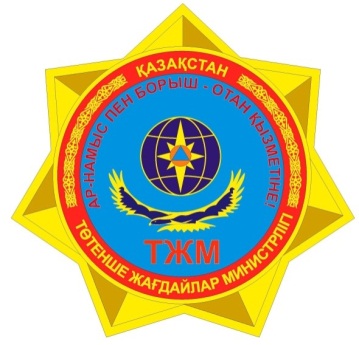 Современное состояние и меры по снижению рисков угрозы затопления на территории Восточно-Казахстанской области
На сегодняшний день определен 72 паводкоопасный населенный пункт в 2-х городах и 11 районах, где расположено 3718 жилых домов, в которых проживают 9565 человек.
По результатам анализа чрезвычайных ситуации в паводковый период прошлых лет, уровень риска подтоплений населенных пунктов условно определен как высокий для г. Усть-Каменогорска, района Алтай, Катон-Карагайского, Тарбагатайского, Глубоковского районов
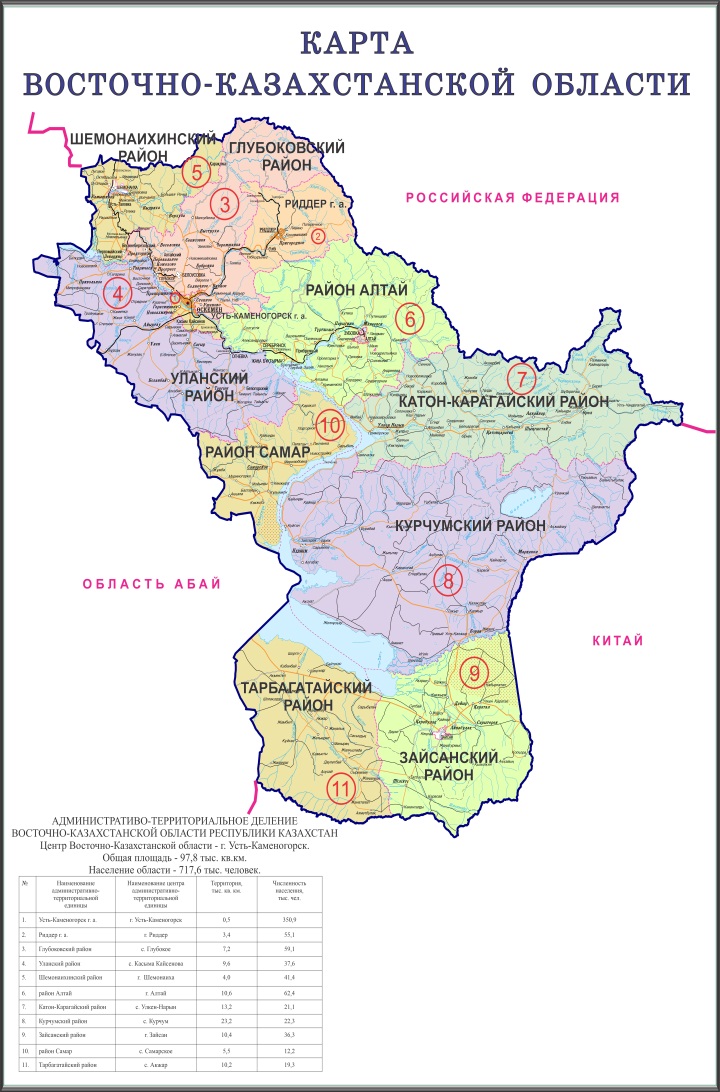 4
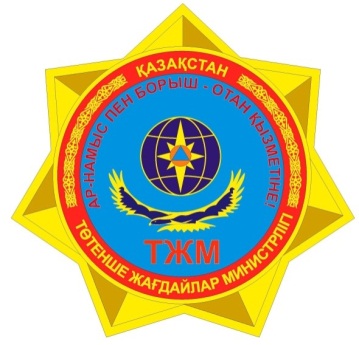 Современное состояние и меры по снижению рисков угрозы затопления на территории Восточно-Казахстанской области
В целом наводнения (паводки) можно прогнозировать, а значит, принять предупредительные меры. С получением прогноза о возможном наводнении осуществляется оповещение населения с помощью сирен, через сеть радио- и телевизионного вещания, другими возможными средсвами.
В связи с этим в настоящее время в рамках меморандума между ДЧС ВКО и Восточно-Казахстанским техническим университетом им. Д. Серикбаева ведется разработка системы прогнозирования паводков. Целью проекта является повышение эффективности контроля за паводковой ситуацией путем разработки аналитической системы, включающей методы обеспечения мониторинга и прогнозирования затопления территорий при сезонных паводках в Восточно-Казахстанской области.
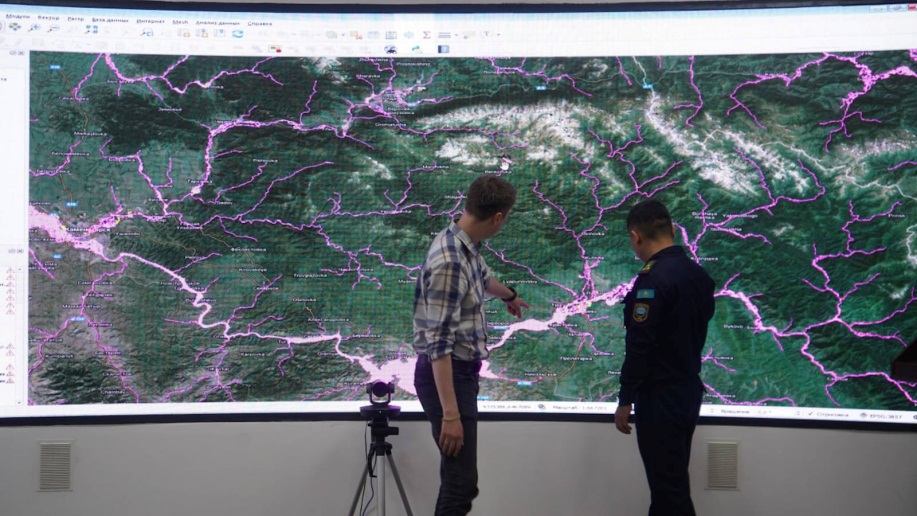 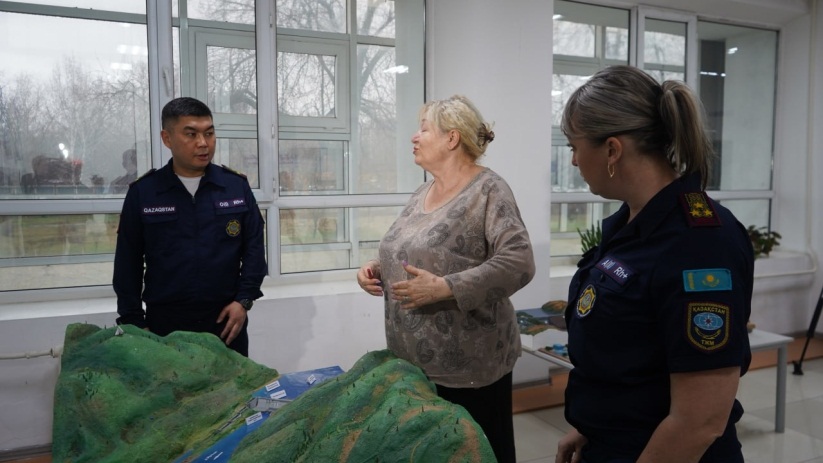 5
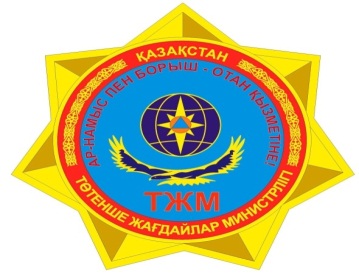 Современное состояние и меры по снижению рисков угрозы затопления на территории Восточно-Казахстанской области
Однако имеется ряд проблем при проведении комплекса превентивных мероприятий по снижению негативных последствий паводка, что снижает эффективность превентивных мероприятий. 
Как показывает анализ - проводимые сезонные комиссионные осмотры ГТС местными исполнительными и другими заинтересованными органами сводятся лишь к визуальному осмотру состояния дамб и водопропускных сооружений, в значительной мере некомпетентному, из-за отсутствия соответствующих специалистов (гидрологов, гидротехников и т.д.). Соответственно, выводы данных комиссий нецелесообразно воспринимать как какие-либо экспертные заключения.
Вместе с тем одним из основополагающих решений в организации  защиты населения и территории от паводковых угроз могло быть принятие закона «О безопасности гидротехнических сооружений (далее – ГТС)», либо закона «О воде» целью которого является:
- регулирование отношений, возникающих при осуществлении деятельности по обеспечению безопасности при проектировании, строительстве, вводе в эксплуатацию, эксплуатации, реконструкции, ремонте, восстановлении, консервации и ликвидации ГТС;
- внедрение системы обеспечения безопасности ГТС, путем правового регулирования вопросов обеспечения безопасности в целях предотвращения потери устойчивости сооружений в результате чрезвычайных ситуаций техногенного и природного характера, диверсионных действий, 
- создание необходимых условий для повышения защиты населения и объектов, попадающих в зону возможного затопления. 
- урегулирование обязательств собственников ГТС по принятию своевременных и необходимых мер для обеспечения безопасной эксплуатации ГТС;
- введения мер государственного контроля.
6
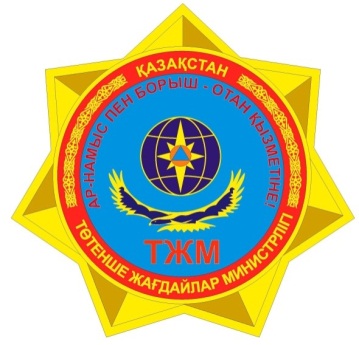 Современное состояние и меры по снижению рисков угрозы затопления на территории Восточно-Казахстанской области
На территории ВКО требуется проведения научно-исследовательских работ в части моделирования ситуаций, связанных с возможными прорывами плотин или аварийными сбросами воды для каждого гидротехнического сооружения и выполнения расчетов критического подъема уровня воды в р. Иртыш в створах ниже гидроэлектростанций Верхне-Иртышского каскада водохранилищ при соответствующих увеличениях расхода воды на Бухтарминской ГЭС. 
река Иртыш является одним из главных водных артерий ВКО. На Иртыше сооружены Бухтарминская, Усть-Каменогорска и Тургусунская ГЭС с водохранилищами. Самым крупным водохранилищем является Бухтарминское.
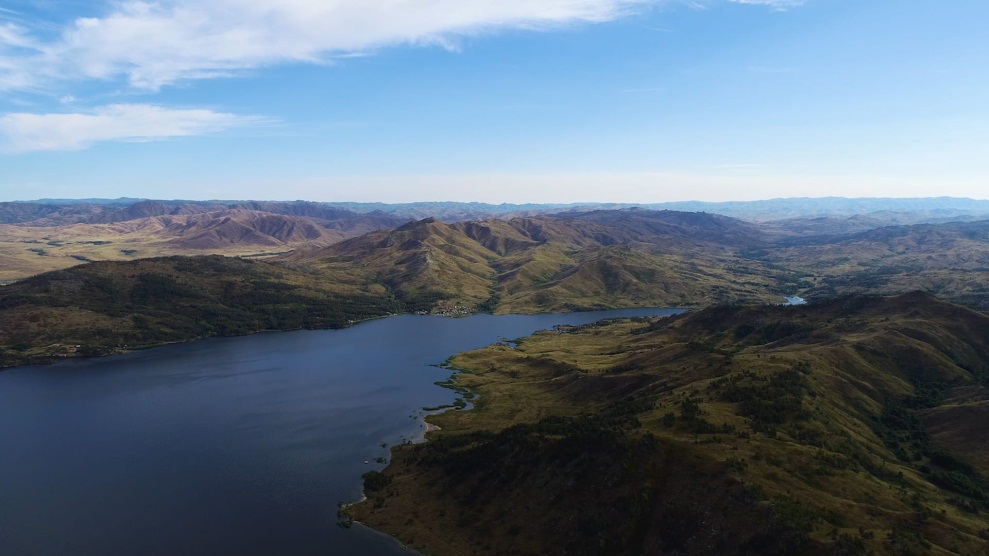 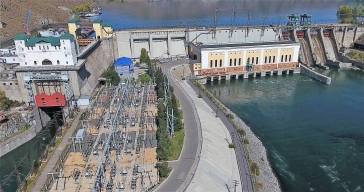 7
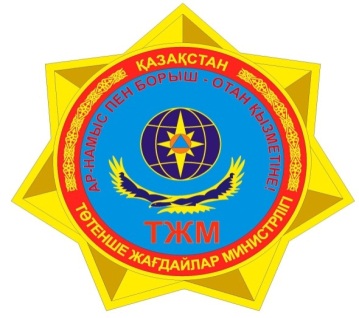 Современное состояние и меры по снижению рисков угрозы затопления на территории Восточно-Казахстанской области
В случае прорыва плотины или аварийных сбросов воды в створе ниже гидроэлектростанций Верхне-Иртышского каскада водохранилищ при соответствующих увеличениях расхода воды на Бухтарминской ГЭС может возникнуть чрезвычайная ситуация природного и техногенного характера регионального масштаба, а с учетом его трансграничного значения может захватить сопредельную Казахстану территорию Омской области Российской Федерации, что приведет к чрезвычайной ситуации природного и техногенного характера глобального масштаба.
Проведение вышеуказанных работ требуют специальных знаний и проведение этих работ сопряжено с лицензионной деятельностью. Департамент по чрезвычайным ситуациям ВКО не располагают такими специалистами и соответствующими резервами для проведения данных видов работ.
Данный вопрос не однократно был поднять Департамент по чрезвычайным ситуациям ВКО, однако остался не решеным. 
В связи с этим, учитывая что наводнения являются одним из наиболее грозных природных и техногенных явлений, приводящих к большим экономическим потерям и человеческим жертвам, просим оказать содействие выполнения данных работ.
8
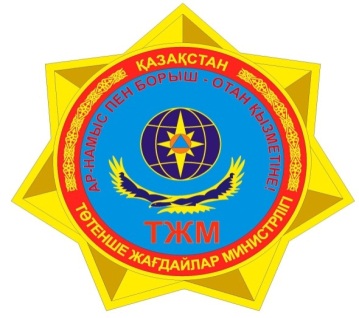 Спасибо за внимание!!!